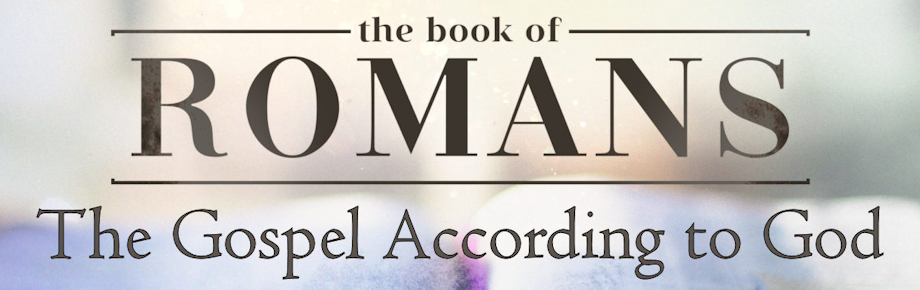 The Gospel of God: Salvation not Shame (Part 1)
Romans 1:16-17
Sunday, December 31, 2023
Romans 1:16-17
16 For I am not ashamed of the gospel, for it is the power of God for salvation to everyone who believes, to the Jew first and also to the Greek. 17 For in it the righteousness of God is revealed from faith to faith; as it is written, "BUT THE RIGHTEOUS man SHALL LIVE BY FAITH."
Genesis 1:14
Then God said, “Let there be lights in the expanse of the heavens to separate the day from the night, and let them be for signs and for seasons and for days and years…”
Outline of Romans 1:16-17
Paul’s contemplation of the Gospel (16)
Paul’s communication of the Gospel (17)
Romans 1:13-17
13 I do not want you to be unaware, brethren, that often I have planned to come to you (and have been prevented so far) so that I may obtain some fruit among you also, even as among the rest of the Gentiles. 
14 I am under obligation both to Greeks and to barbarians, both to the wise and to the foolish. 
15 So, for my part, I am eager to preach the gospel to you also who are in Rome. 
16 For I am not ashamed of the gospel, for it is the power of God for salvation to everyone who believes, to the Jew first and also to the Greek. 
17 For in it [the gospel] the righteousness of God is revealed from faith to faith; as it is written, "BUT THE RIGHTEOUS man SHALL LIVE BY FAITH." 
18 For the wrath of God is revealed from heaven against all ungodliness and unrighteousness of men who suppress the truth in unrighteousness…
The Gospel of God: Salvation not Shame
Paul’s contemplation of the gospel of God (1:16)

The gospel is not about shame (16a)
For I am not ashamed of the gospel…
Genesis 3:7-8
Then the eyes of both of them were opened, and they knew that they were naked; and they sewed fig leaves together and made themselves loin coverings. And they heard the sound of the LORD God walking in the garden in the cool of the day, and the man and his wife hid themselves from the presence of the LORD God among the trees of the garden.
1 Corinthians 1:23
but we preach Christ crucified, to Jews a stumbling block and to Gentiles foolishness…
Mark 8:38
For whoever is ashamed of Me and my words in this adulterous and sinful generation, of him the Son of Man also will be ashamed when He comes in the glory of His Father with the holy angels.
Romans 1:16
16 For I am not ashamed of the gospel, for it is the power of God for salvation to everyone who believes, to the Jew first and also to the Greek.
John Calvin on Romans 1:16
This is an anticipation of an objection; for he declares beforehand, that he cared not for the taunts of the ungodly; and he thus provides a way for himself, by which he proceeds to pronounce an eulogy on the value of the gospel, that it might not appear contemptible to the Romans. He indeed intimates that it was contemptible in the eyes of the world; and he does this by saying, that he was not ashamed of it. And thus he prepares them for bearing the reproach of the cross of Christ, lest they should esteem the gospel of less value by finding it exposed to the scoffs and reproaches of the ungodly; and, on the other hand, he shows how valuable it was to the faithful.
The Gospel of God: Salvation not Shame
Paul’s contemplation of the gospel of God (1:16)

The gospel is not about shame (16a)
For I am not ashamed of the gospel…
The gospel is the power of God (16b)
…for it is the power of God…
For the word of the cross is foolishness to those who are perishing, but to us who are being saved it is the power of God (1 Corinthians 1:18).
Ephesians 2:1-3; 4-5
1 And you were dead in your trespasses and sins, 2 in which you formerly walked according to the course of this world, according to the prince of the power of the air, of the spirit that is now working in the sons of disobedience. 3 Among them we too all formerly lived in the lusts of our flesh, indulging the desires of the flesh and of the mind, and were by nature children of wrath, even as the rest. 


4 But God, being rich in mercy, because of His great love with which He loved us, 5 even when we were dead in our transgressions, made us alive together with Christ (by grace you have been saved)…
The Gospel of God: Salvation not Shame
Paul’s contemplation of the gospel of God (1:16)

The gospel is not about shame (16a)
For I am not ashamed of the gospel…
The gospel is the power of God (16b)
…for it is the power of God…
The gospel results in salvation (16c)
…for salvation…
Romans 5:6-9
6 For while we were still helpless, at the right time Christ died for the ungodly. 7 For one will hardly die for a righteous man; though perhaps for the good man someone would dare even to die. 8 But God demonstrates His own love toward us, in that while we were yet sinners, Christ died for us. 9 Much more then, having now been justified by His blood, we shall be saved from the wrath of God through Him.
2 Peter 3:13
But according to His promise we are looking for new heavens and a new earth, in which righteousness dwells.
The Gospel of God: Salvation not Shame
Paul’s contemplation of the gospel of God (1:16)

The gospel is not about shame (16a)
For I am not ashamed of the gospel…
The gospel is the power of God (16b)
…for it is the power of God…
The gospel results in salvation (16c)
…for salvation…
The gospel is for everyone who believes (16d)
…to everyone who believes, to the Jew first and also to the Greek.
What is Faith?
Faith in Jesus Christ is a saving grace, whereby we receive and rest upon Him alone for salvation, as He is offered to us in the gospel.

Westminster Shorter Catechism
Romans 1:16
16 For I am not ashamed of the gospel, for it is the power of God for salvation to everyone who believes, to the Jew first and also to the Greek.
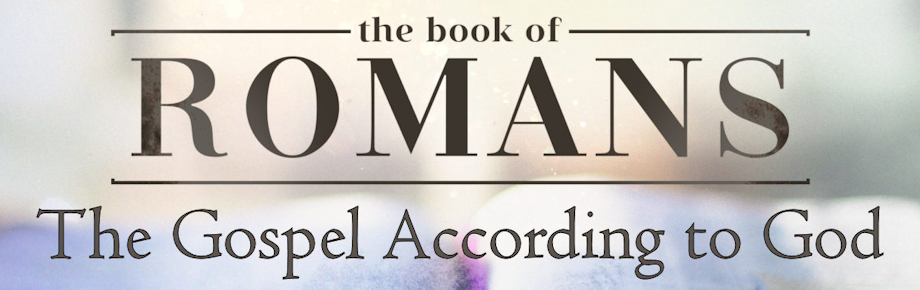 The Gospel of God: Salvation not Shame (Part 1)
Romans 1:16-17
Sunday, December 31, 2023